Kijk in de Wijk Gemert
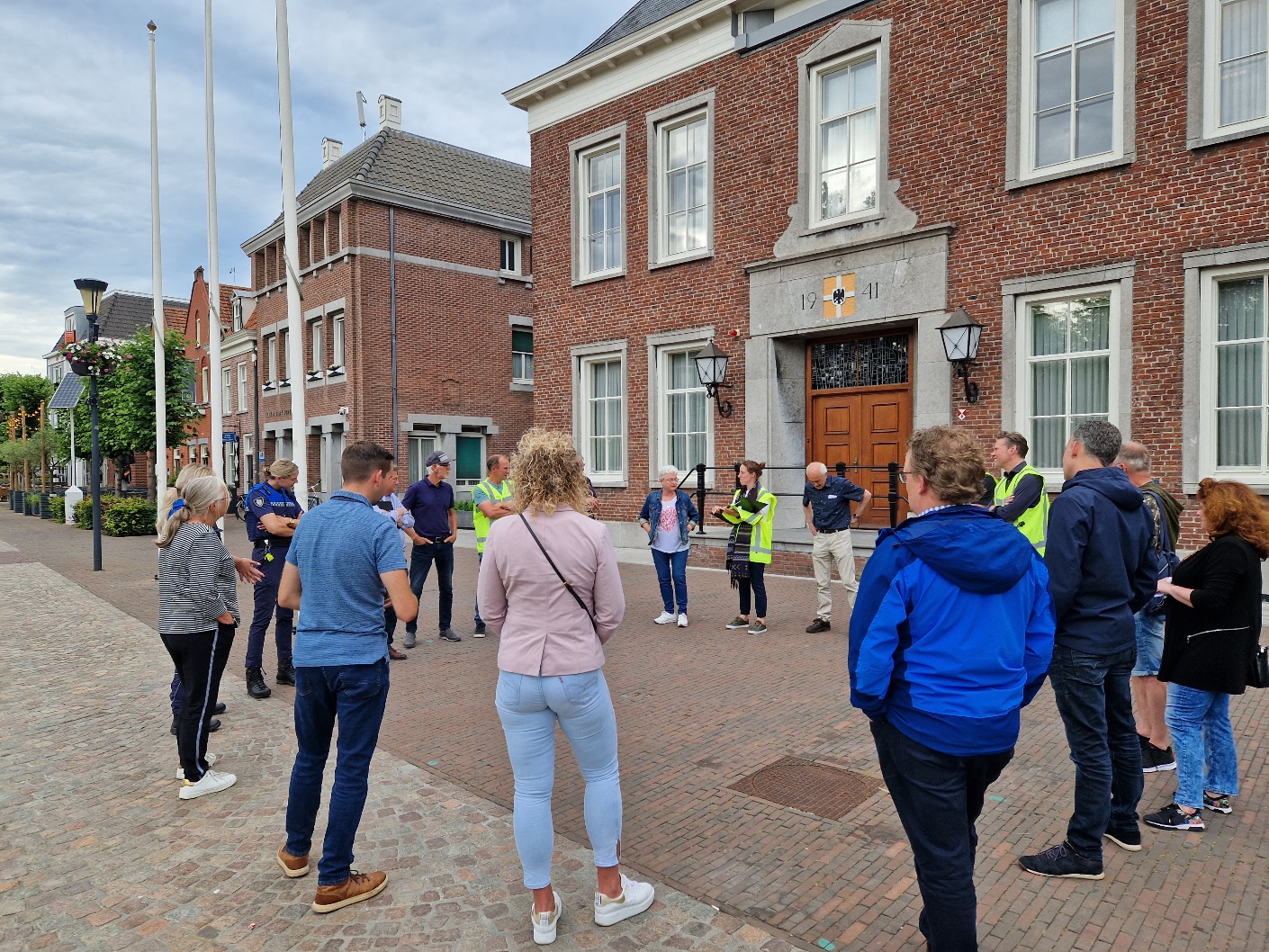 21 juni 19.00-20.30 uur

Terugkoppeling
Verslag: 3
Datum verslag: 15 november 2022
Zaaknummer: 5688-2022

Aanwezigen: Martijn de Greef (vakspecialist groen), Nikki Jansen (BOA), Pieter Klumpers (vakspecialist verkeer), Henry Koning (vakspecialist riool en water), Janne van Lankveld (BOA), Claire Laudij (beleidsmedewerker openbaar beheer), Wilmie Steeghs (wethouder), belangstellenden gemeente Gemert-Bakel, inwoners Gemert
Planning/route
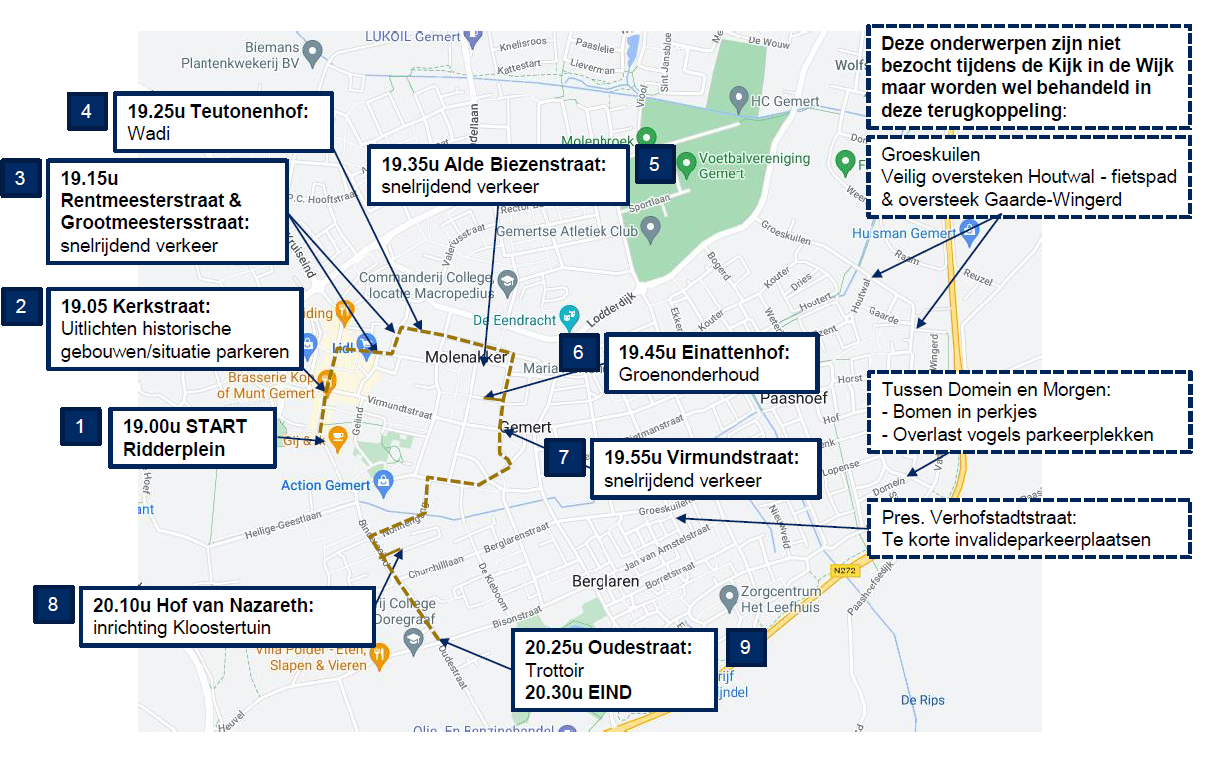 1. Ridderplein
2. Kerkstraat - aanlichting
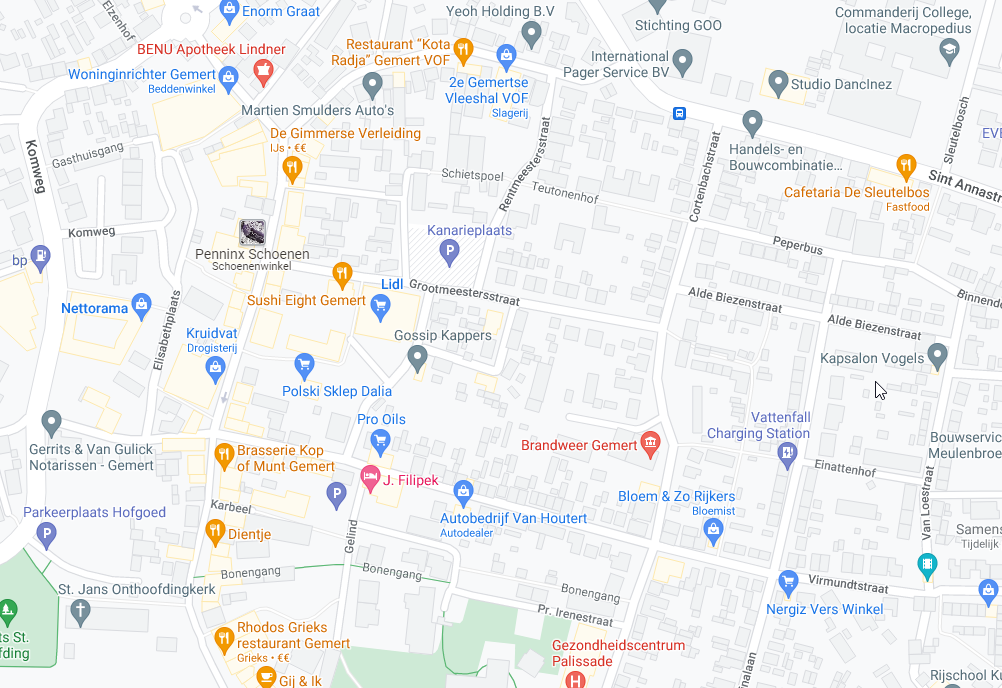 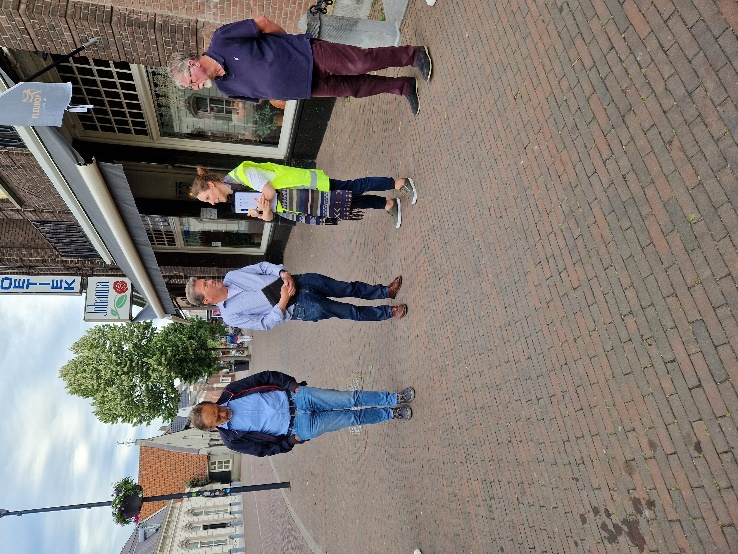 3. Rentmeesterstraat & Grootmeesterstraat - verkeer
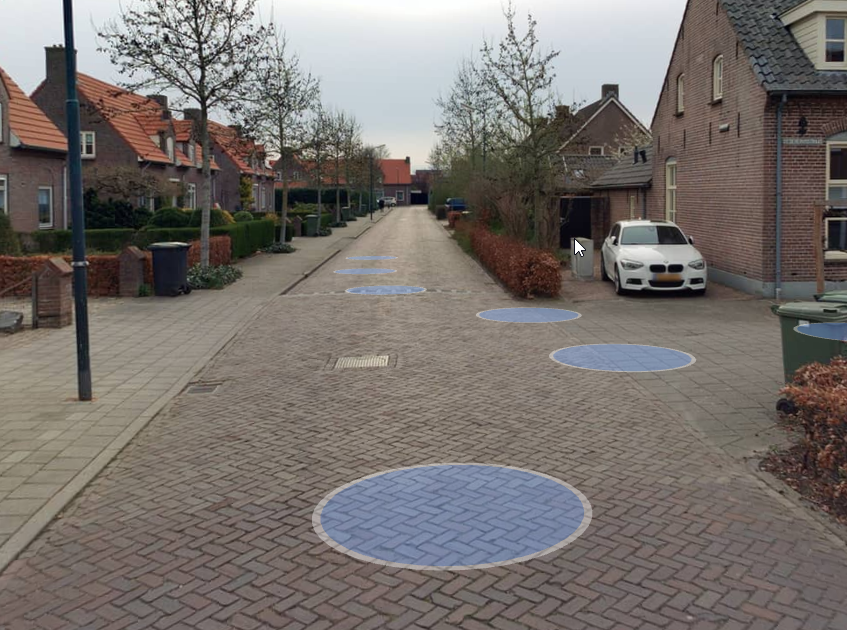 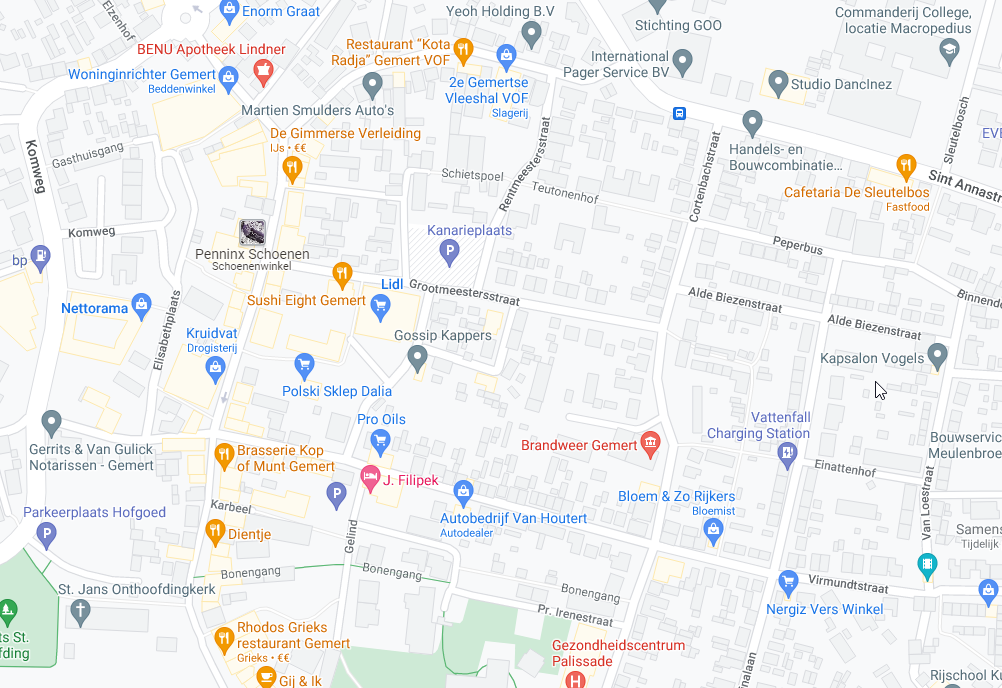 4. Teutonenhof – wadi
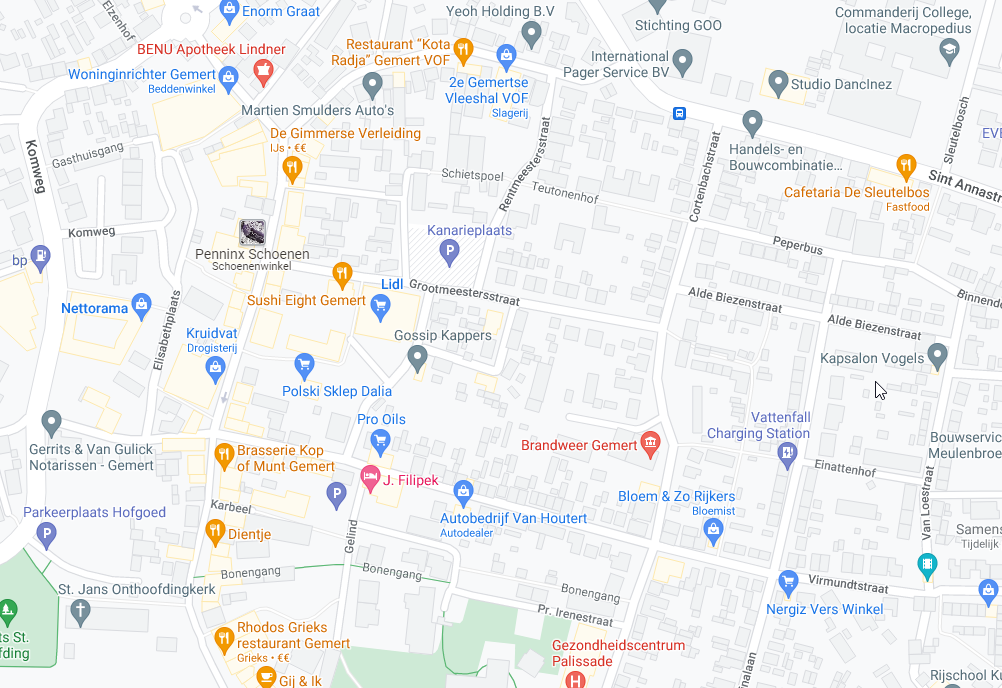 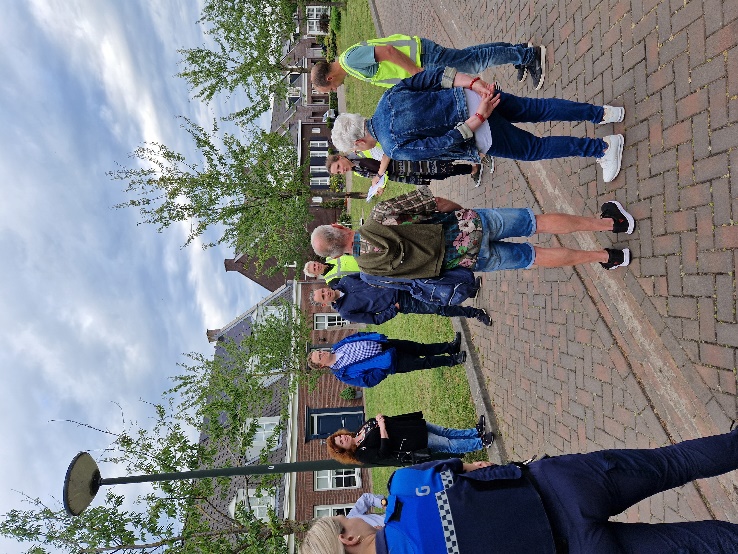 5. Alde Biezenstr. - verkeer
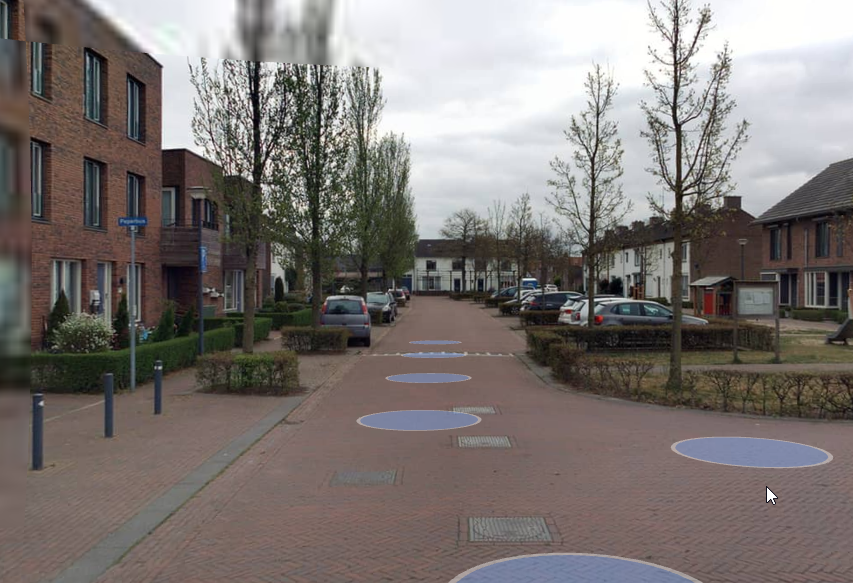 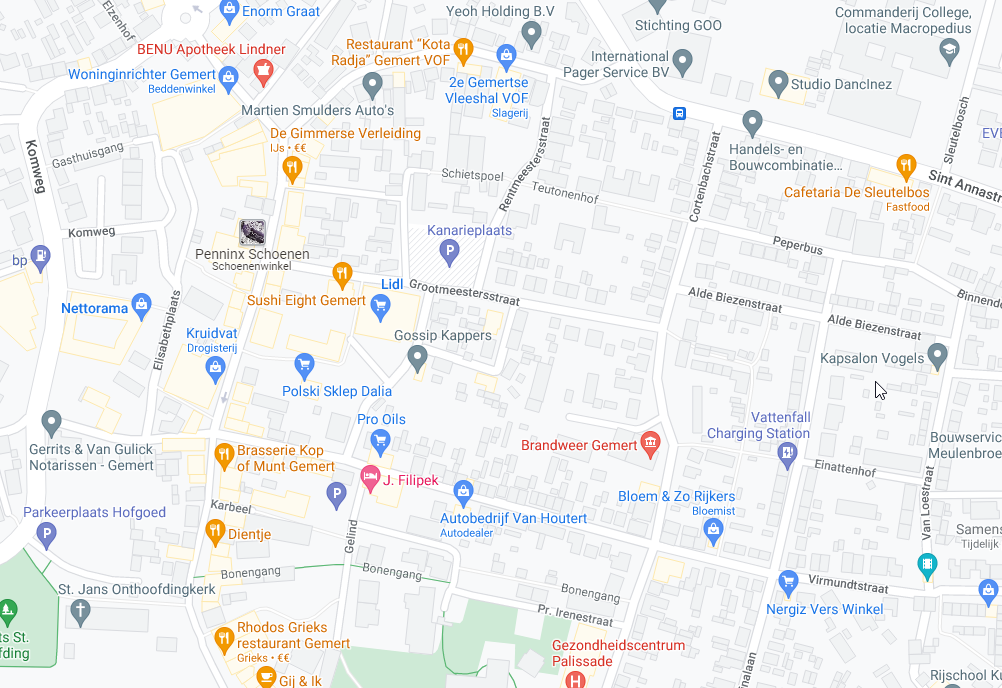 6. Einattenhof - speelveld
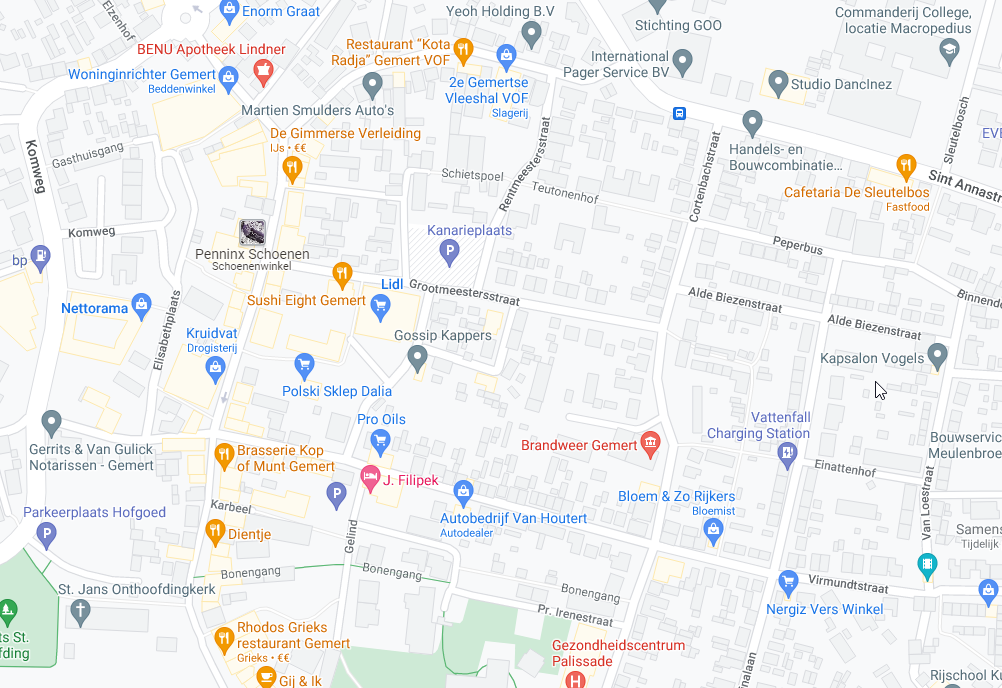 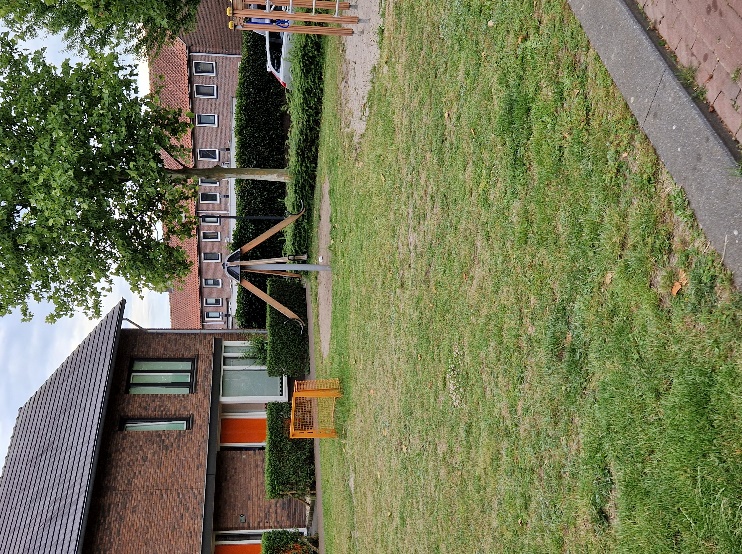 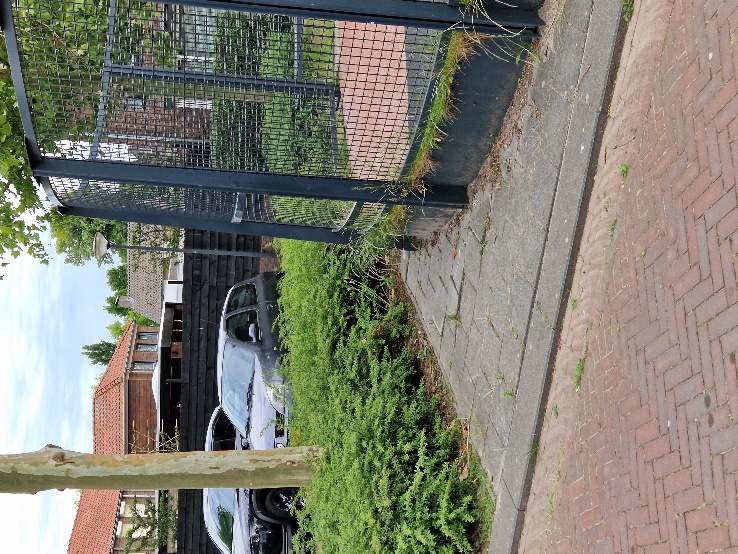 7. Virmundstraat - verkeer
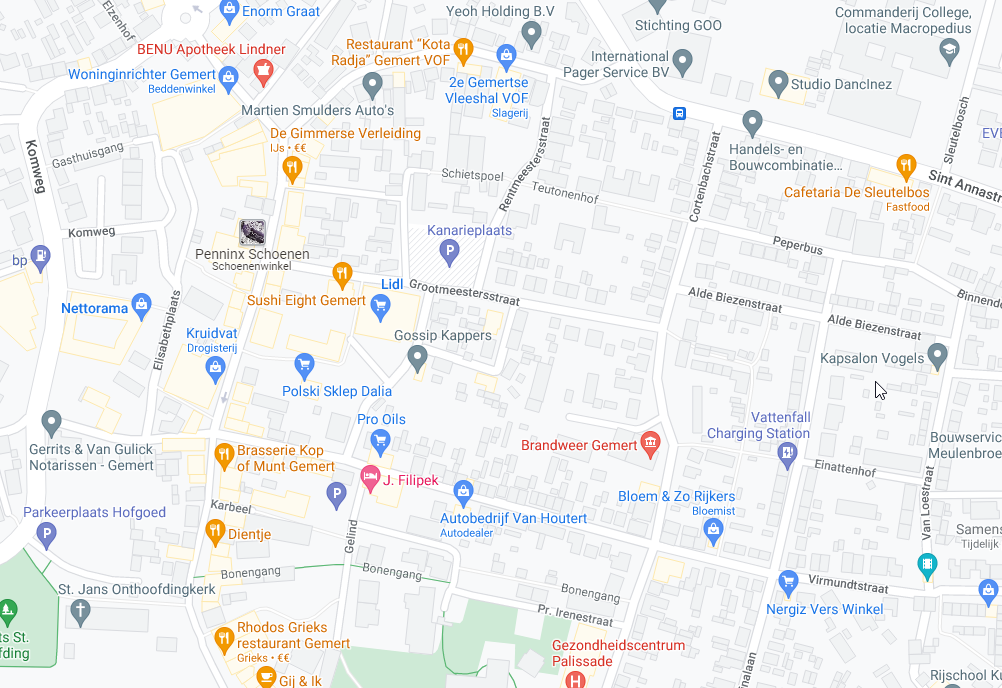 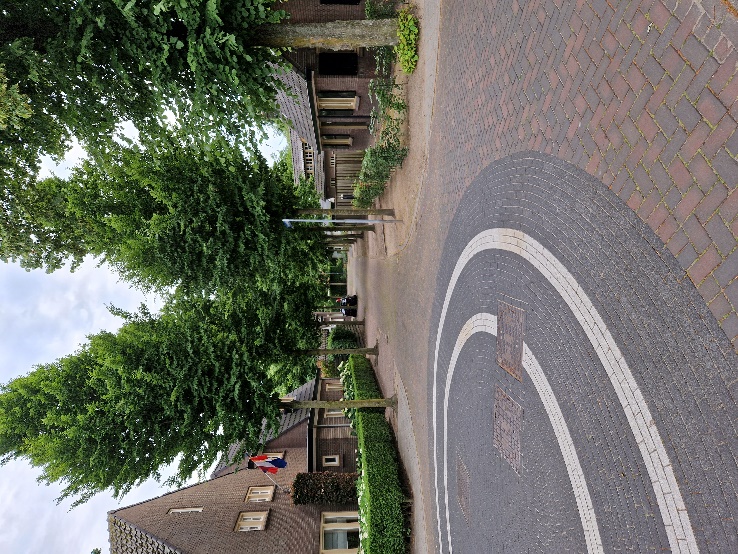 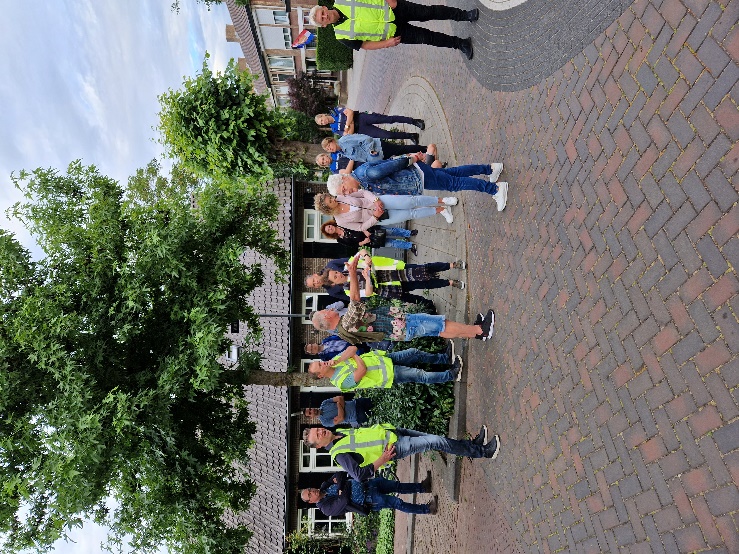 8. Hof van Nazareth- div.
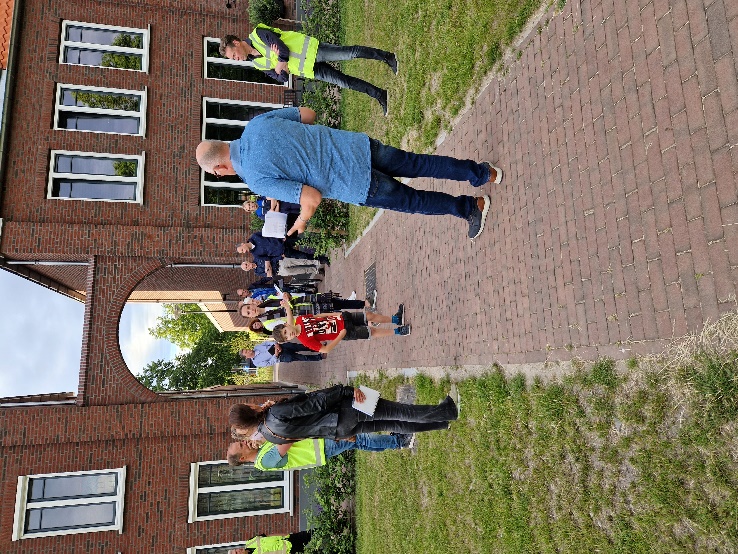 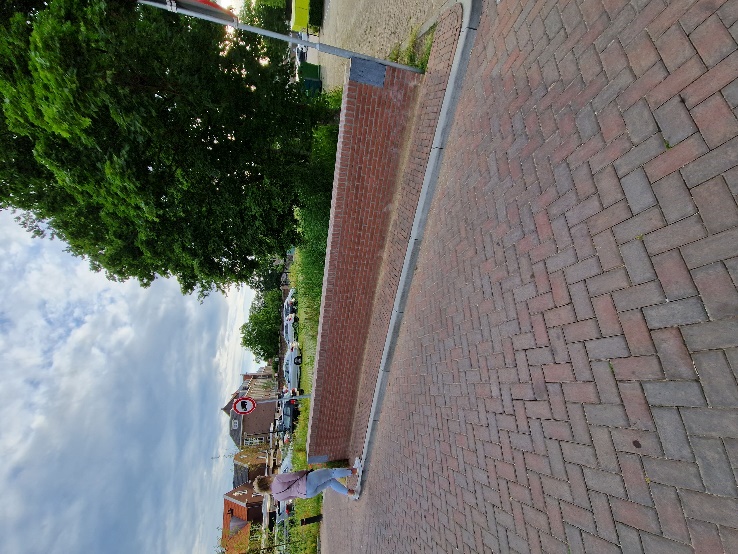 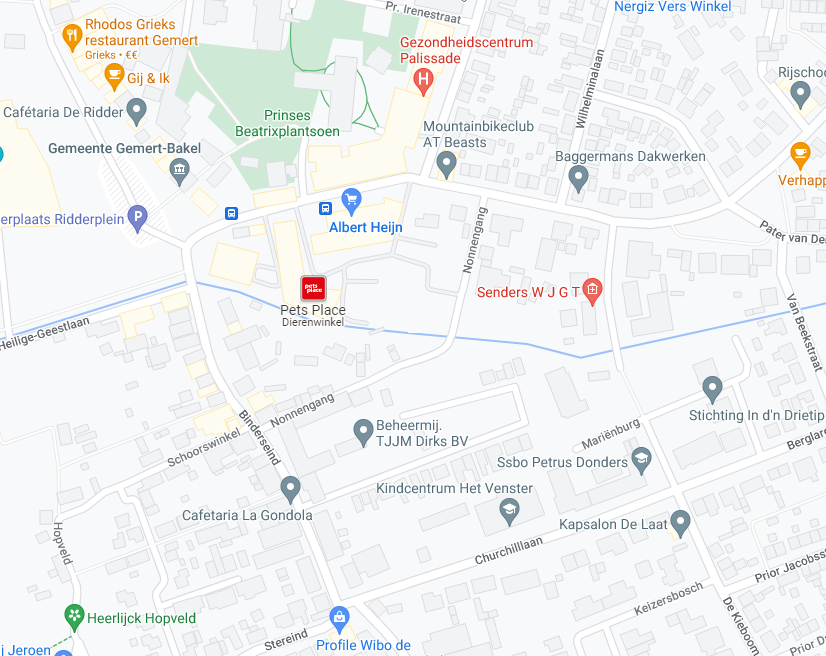 8. Hof van Nazareth- div.
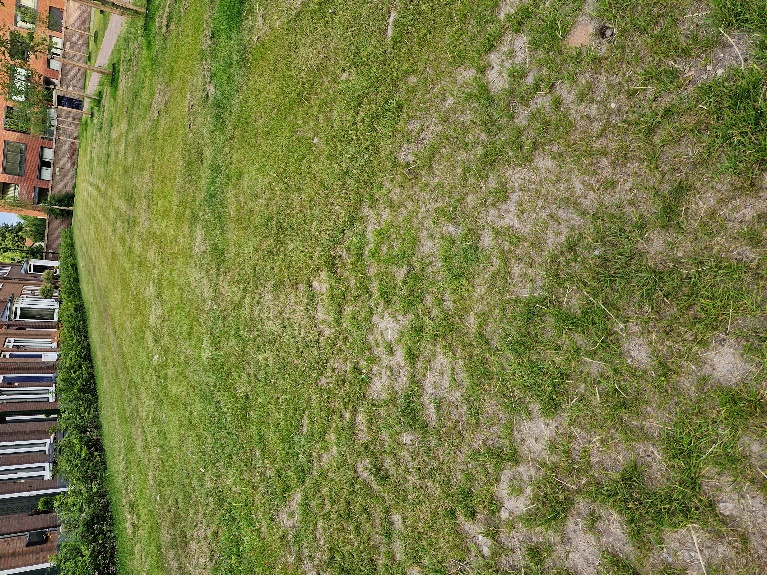 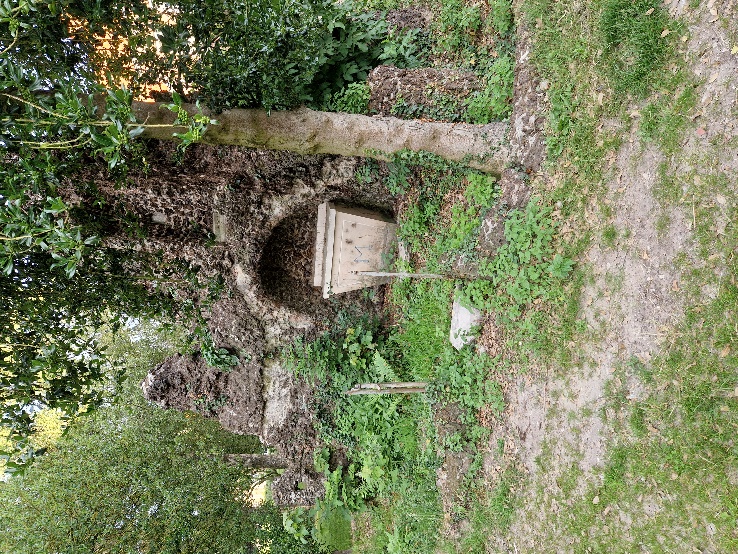 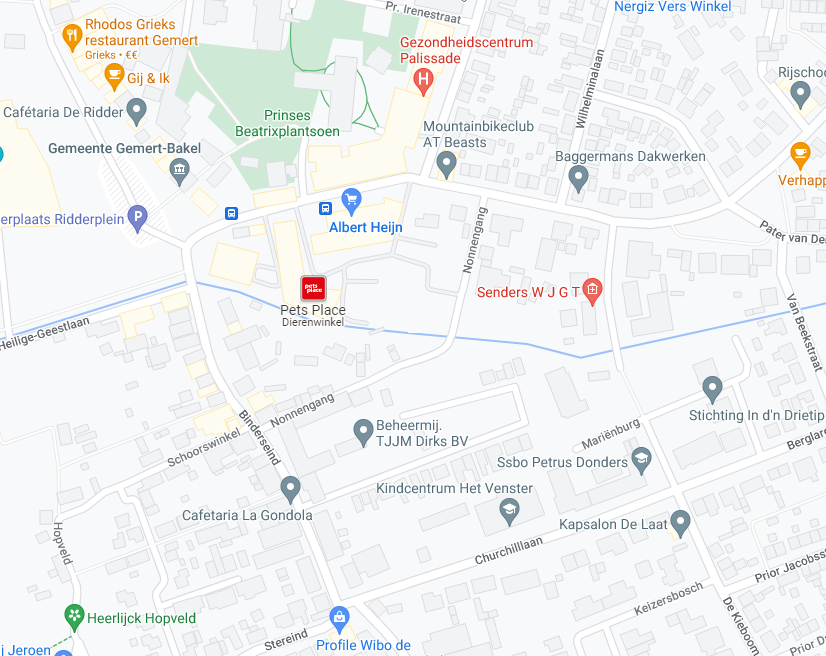 9. Oudestraat + overige onderwerpen
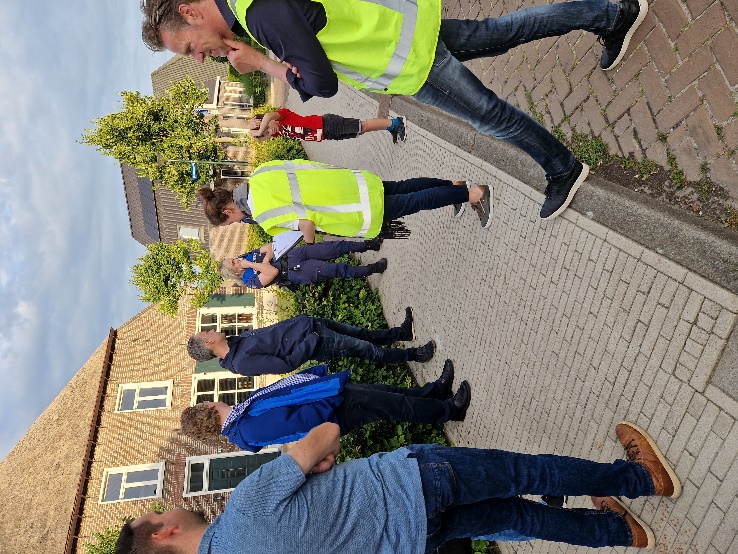 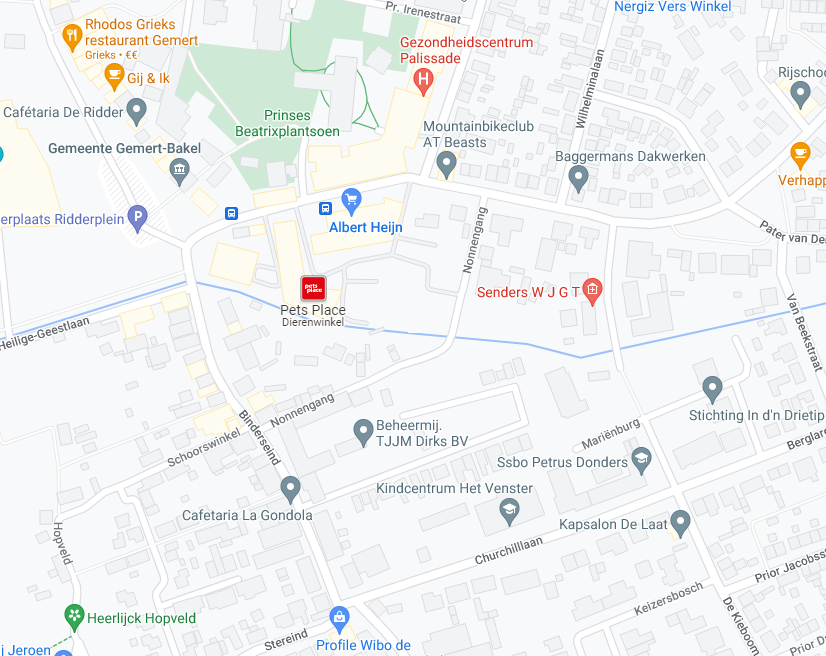